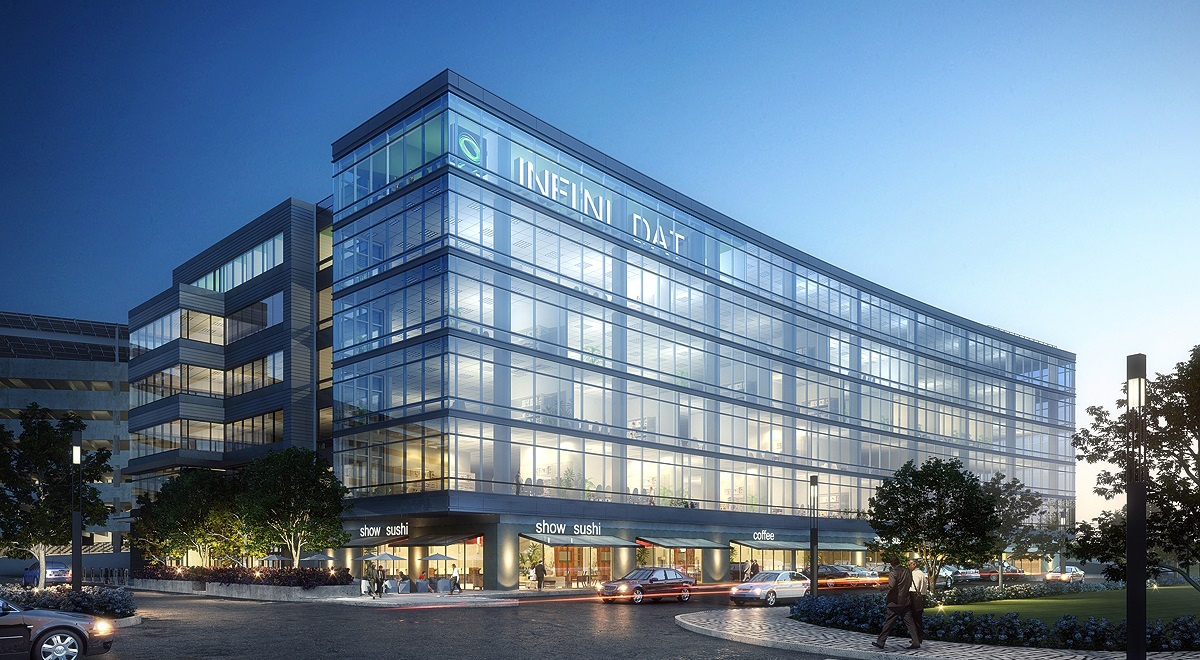 INFINIDAT Backup Appliance Deep Dive - 9/17
Confidential - Do not distribute   1
Agenda
B4260 Architecture Intro
INFINIDAT Backup Appliance (IBA) Specs
IBA Storage Architecture 
Demo
Q&A
2
What is it?
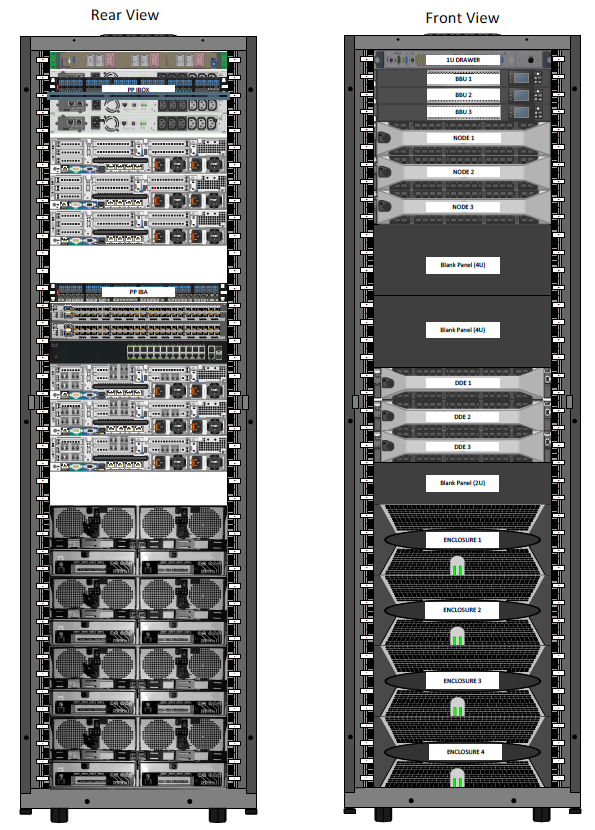 It is an INFINIDAT Model B4260
A Flash Optimized Purpose Built Backup Appliance
2 Active Deduplication Engines for 1PB – Physical Useable Capacity
Racked and Ready Engine HA (Built-in)
Internal racked FC & Ethernet Switch between iBox & DDE’s
Use Market Proven, Licensed, Effective Variable Block Deduplication 
Fully Racked & Wired with a simple custom Patch-Panel
Fully INFINIDAT Assembled, Installed, Configured & Supported
	
  
 The INFINIDAT Backup Appliance (“The IBA”)
IBA Naming Conventions
IBA model number B4260
The B refers to an IBA solution (B for Backup)
Added components - 3 x DDEs, FC-SW’s , ETH-SW
The 4 refers to an F4000 or 4 enclosures
The 2 means 2nd generation node (R730xd)
The 6 refers to using 6TB HDD disks
IBA Data Protection Portfolio
Limitations Up-to:

Upto ~76TB/Hr
128 VTL Partitions
1024 Virtual Tape Drives
18,000 Tape Media
256 NAS & Application Shares (NFSv3, SMB3, Application)
Upto ~ 200 Media Servers
Replication – 1-0, 1-1, 1-2, N-1

Pipes:
6 x 16GbE FC Ports (VTL)
  - 4 Active
+ 12 x 10GbE Ports
  - 8 Active

Or

18 x 10GbE Ports (no VTL)
  - 12 Active
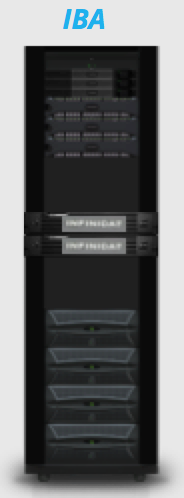 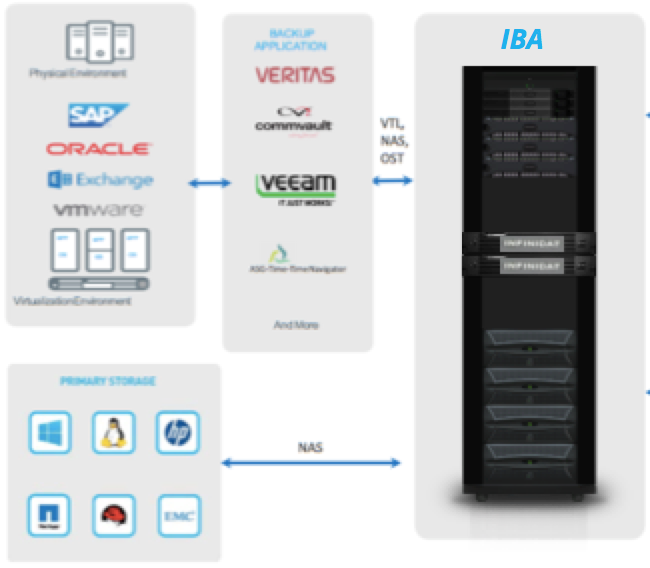 1-0, 1-1 or 1-2 & N-1 
Site Replication
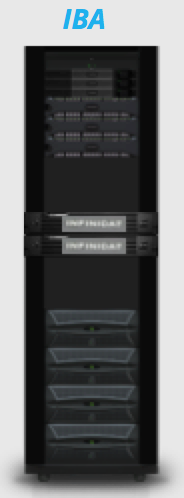 5
Goals
Turnkey Solution to Enter Enterprise Backup Market
Backup software independent – “Plugin and Play” for NBU, TSM, CV, Oracle, Veeam etc 
Integrating the best and proven technologies for the backup market
Lowest Cost without compromise of Performance, Capacity or Quality
Simplified, integration and enhanced solution under single vendor support
Support Enterprise Data Protection Ecosystems
Go beyond the simple B2D use cases, software driven architecture or simple customers
Enterprise scale in capacity and performance
GA Date
Targeting September 29, 2017   (*=Post GA state of direction)
6
[Speaker Notes: 1GB/s backend TP at peak time]
Deep Dive on the Architecture
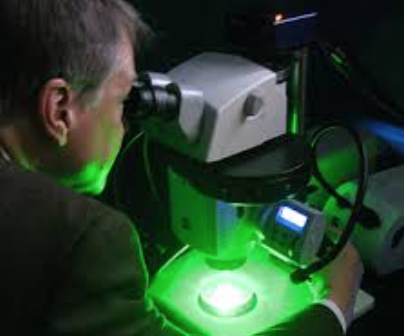 7
A look at the Hardware
Off the Shelf Hardware

Carefully selected based on performance, reliability, availability and cost

Assembled for highest performance & reliability

For optimized integration of exceptional Software based storage solutions by INFINIDAT
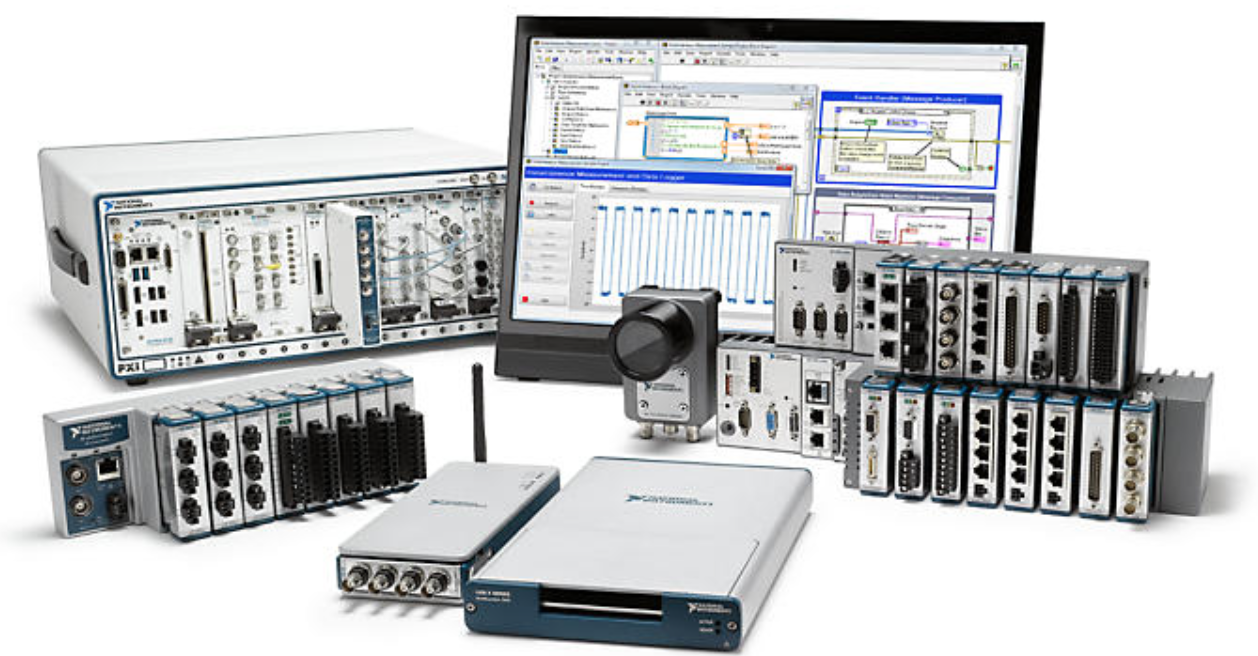 8
Hardware Layout |DDE Node PCI cards
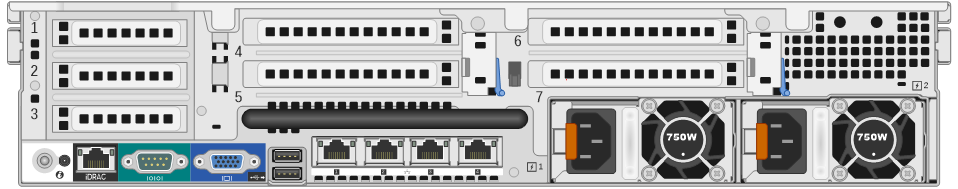 Common Dell Servers Improves Inventory, Stock, Support Simplicity
Slots 2 & 3 Qlogic 2662 16Gb FC internal connections to IBox
Slots 4, 5, 7 Used for customer connections
Options of the following
Intel X520 Dual Port 10Gb (NAS, OST, Replication)
Qlogic 2662 16Gb FC (VTL) – Soft Zoning is preferred for FC – for proper Node Failover
ZONE All Media Server Switch Ports to All DDE FC Switch Ports

Typically Requested - 4 x 10GbE plus 2 x 16Gb/8Gb FC (for VTL integration)
Optionally – 6 x 10GbE (when no VTL is required)
Power Distribution
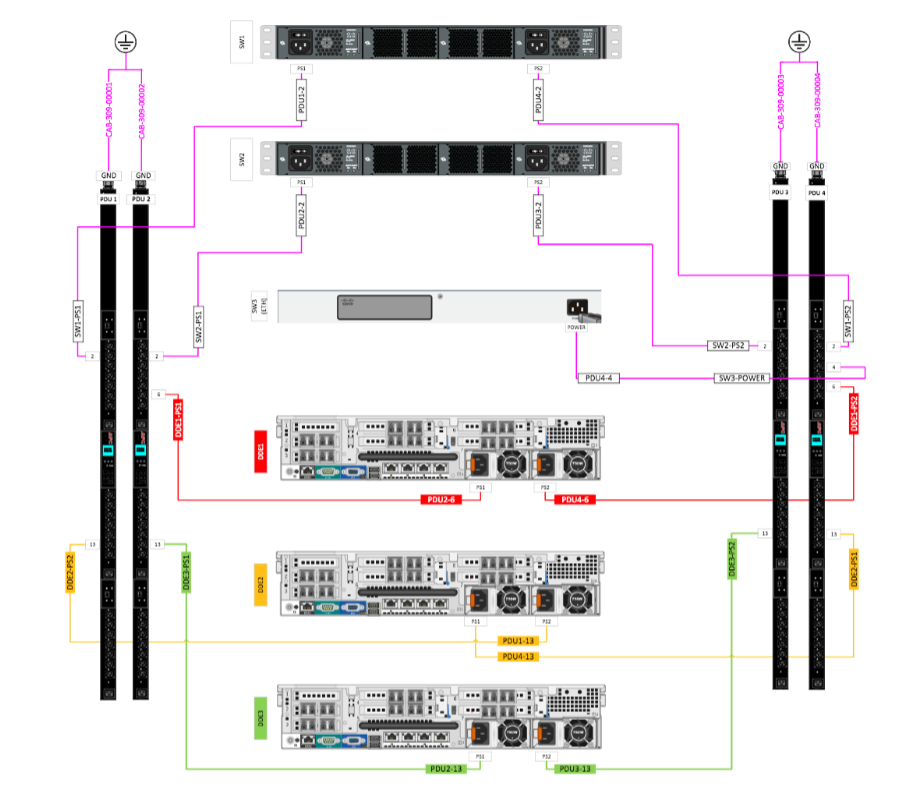 Each IBA Component has two PSUs 
(except internal 1Gb Switch)

Support for both single & three phase power
single phase - 2 PDU per side
three phase - 1 PDU per side
* Customer Choice
If 1GbE Switch is down, only access to management is lost. All configured functionality continues to be served until Support can restore the switch.
Internal Network Connectivity - Cabling
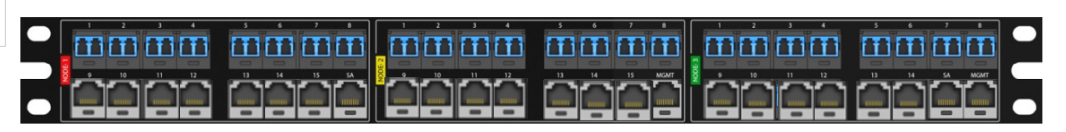 iBox Patch Panel – Shelf Top = 4 x 1GbE
Customer Run Cables – UI & Support
Optimized Switch Wiring

Patch Panel shows mgmt cable ports on IBA-Patch Panel but these are NOT for customer use

DDEs are managed through the IBA GUI

Support is managed thru iBox SA
2 IBA Patch Panels for External Cabling
FC or 10GbE
FC or 10GbE
FC or 10GbE
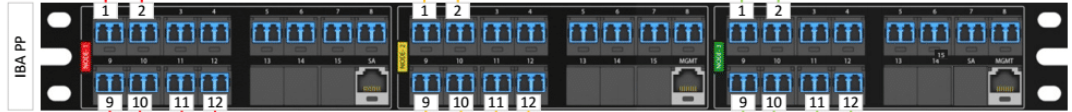 4 x 10GbE
4 x 10GbE
4 x 10GbE
Minimal Customer Wiring
4 x 1GbE 
12 x 10GbE
6 x 8/16Gb FC (VTL Only)
IBA Patch Panel – Shelf Center 
Top Row = 6 x 8/16Gb FC or 6 x 10GbE – Customer Choice
Bottom Row = 12 x 10GbE 	
Customer Run Cables – UI & Support
Optional Networking Schemes
VTL Rich Environment
10GbE is used for Replication
Each DDE FC Target Port is Zoned
To each Media Server Initiator Port
-     4 x FC Ports / DDE
2 x 10GbE Ports / DDE (Copper/Optical)
64Gb FC / DDE = ~ (6.4GB/Sec)
20Gb Ethernet / DDE = ~ 2.4GB/Sec
Total Pipe BW / DDE = ~ 8.6GB/Sec
Backup Media Server Initiator Ports
NOTE: 
1GB/Sec = 3.6TB/Hr
FC Switch 2
FC Switch 1
2
2
2
1
1
1
4
4
4
1
1
1
3
3
3
2
2
2
DDE1
DDE2
DDE3
16Gb FC ports
16Gb FC ports
16Gb FC ports
10GbE ports
10GbE ports
10GbE ports
30.9TB / Hr / DDE
10GbE Network WAN
To Backup Media Servers & IBA Targets
1GbE Mgnt port
Internal
1GbE Mgnt port
Internal
1GbE Mgnt port
Internal
1
1
1
1
1
1
Internal iDRAC
Internal iDRAC
Internal iDRAC
12
Optional Networking Schemes
Ethernet Rich Environment- No VTL
(OST/NFS/CIFS & Replication)
10GbE is used for Data & Replication
6 x 10GbE Ports / DDE (Copper/Optical)
60Gb Ethernet / DDE = ~ 7.2GB/Sec
Total Pipe BW / DDE = ~ 7.2GB/Sec
NOTE: 
1GB/Sec = 3.6TB/Hr
25.9TB / Hr / DDE
2
2
2
5
5
5
4
4
4
1
1
1
3
3
3
6
6
6
DDE1
DDE2
DDE3
10GbE ports
10GbE ports
10GbE ports
10GbE Network WAN
To Backup Media Servers & IBA Targets
1GbE Mgnt port
Internal
1GbE Mgnt port
Internal
1GbE Mgnt port
Internal
1
1
1
1
1
1
Internal iDRAC
Internal iDRAC
Internal iDRAC
13
Optional Networking Schemes
Balanced Mix 
Ethernet & VTL Rich Environment
10GbE is used for Data & Replication
VTL Used for Data Only
Each DDE FC Target Port is Zoned
To each Media Server Initiator Port
-     2 x FC Ports / DDE
2 x 10GbE Ports / DDE (Copper/Optical)
32Gb FC / DDE = ~ (3.2GB/Sec)
40Gb Ethernet / DDE = ~ 4.8GB/Sec
Total Pipe BW / DDE = ~ 8GB/Sec
NOTE: 
1GB/Sec = 3.6TB/Hr
Backup Media Server Initiator Ports
FC Switch 2
FC Switch 1
2
2
2
3
3
3
2
2
2
1
1
1
1
1
1
4
4
4
DDE1
DDE2
DDE3
16Gb FC ports
16Gb FC ports
16Gb FC ports
10GbE ports
10GbE ports
10GbE ports
28.8TB / Hr / DDE
1GbE Mgnt port
Internal
1GbE Mgnt port
Internal
1GbE Mgnt port
Internal
10GbE Network WAN
To Backup Media Servers & IBA Targets
1
1
1
1
1
1
Internal iDRAC
Internal iDRAC
Internal iDRAC
14
Ideally Workloads are balanced between DDE’s
Backup Server
Backup Server
Backup Server
Backup Server
Backup Server
Backup Server
Oracle  Server
Oracle Server
INFINIDAT
B4260
VM Workloads
Windows Workloads
UNIX Workloads
Oracle Workloads
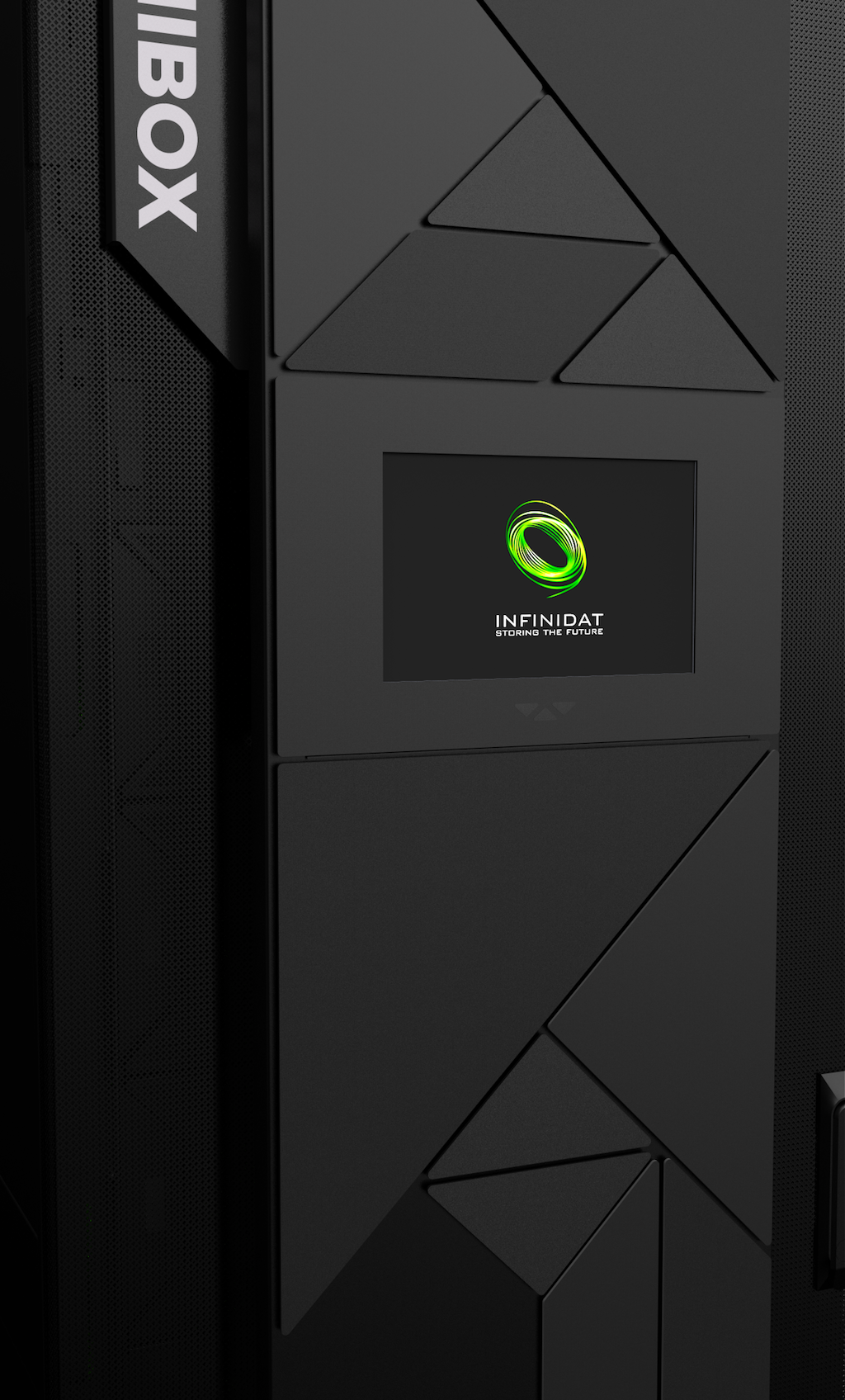 DDE1
DDE2
For Best Results
Balance work across both DDE’s
Keep Similar Workloads Together for Higher Efficacy
Balance us of IP’s and FC Ports on Each DDE
Balance use of VTL, NFS, CIFS
Use OST plugin wherever Possible (NetBoost/ACCENT)
Global Dedupe
is
DDE Centric 
@ 506TB/DDE
The DDE’s are simply Disk Targets for Strategic Backup Data & Network Reduction
15
Oracle Workloads are balanced between DDE’s
Oracle Server
Oracle
Server
Oracle
Server
Oracle
 Server
Oracle Server
Oracle Server
Oracle  Server
Oracle Server
UNIX Workloads
Oracle Workloads
UNIX Workloads
Oracle Workloads
Special Oracle Application Shares
For Disk & Network reduction in Backup

Up-to 76TB/Hr
Backup & Restore
INFINIDAT
B4260
Oracle
Replication
Scenario 1
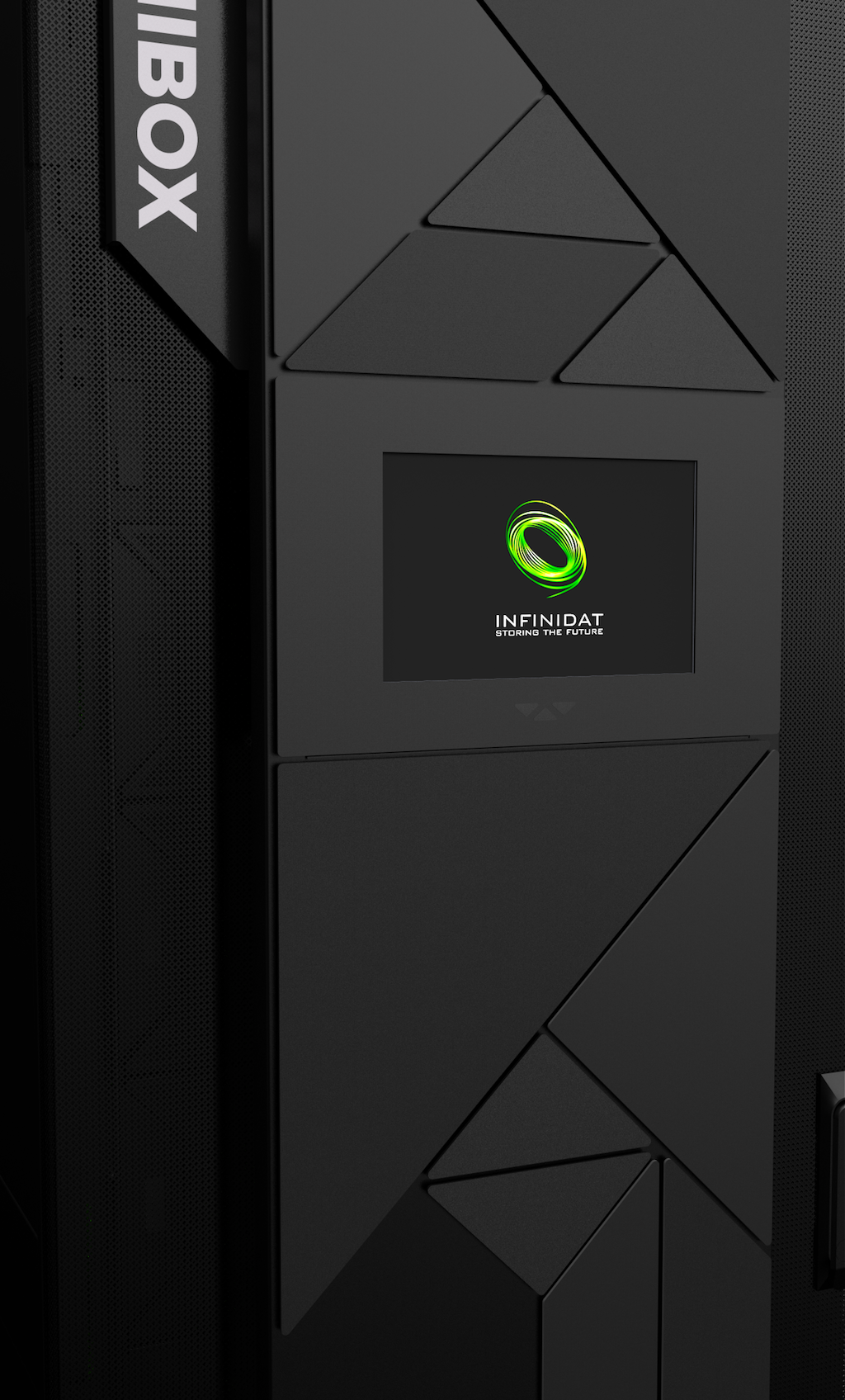 Extreme Performance & Reliability at the Lowest Possible Transferable 
$ Cost/TB in its Scale.
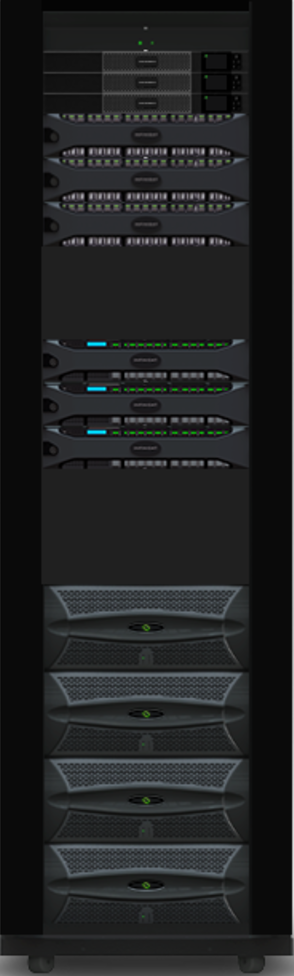 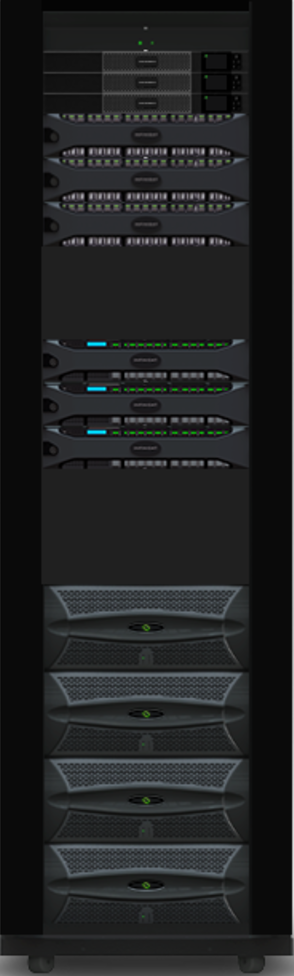 RMAN Scripts point backups to IBA SBT_Tape Devices then the IBA replicates the data.
DDE1
DDE2
For Best Results
Balance work across both DDE’s
Keep Similar DB Workloads Together for Highest Efficacy
Balance us of IP’s and FC Ports on Each DDE
Balance use of “Application Shares” or NFSv3 targets
Use Oracle plugin wherever Possible (NetBoost/ACCENT)
Oracle
Replication
Scenario 2
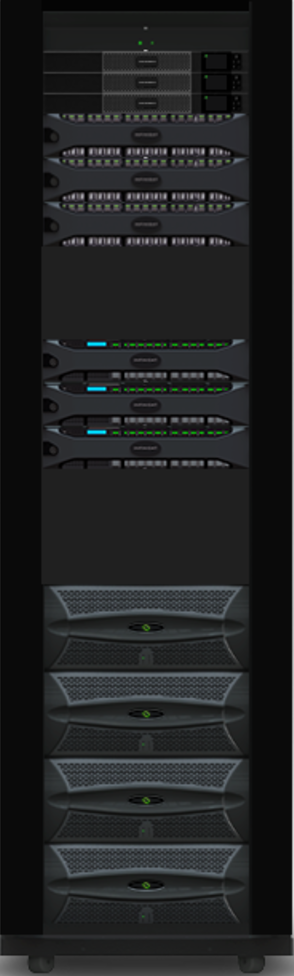 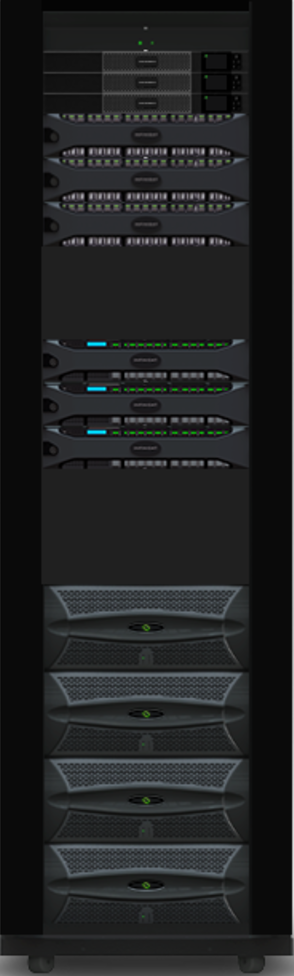 RMAN Scripts point backups to IBA “SBT_Tape” Devices on both IBA’s (DUPLEX) allowing immediate access to restore from either target.
The DDE’s support simple Disk Based Targets for Strategic Backup Data & Network Reduction
16
Networking the DDE’s
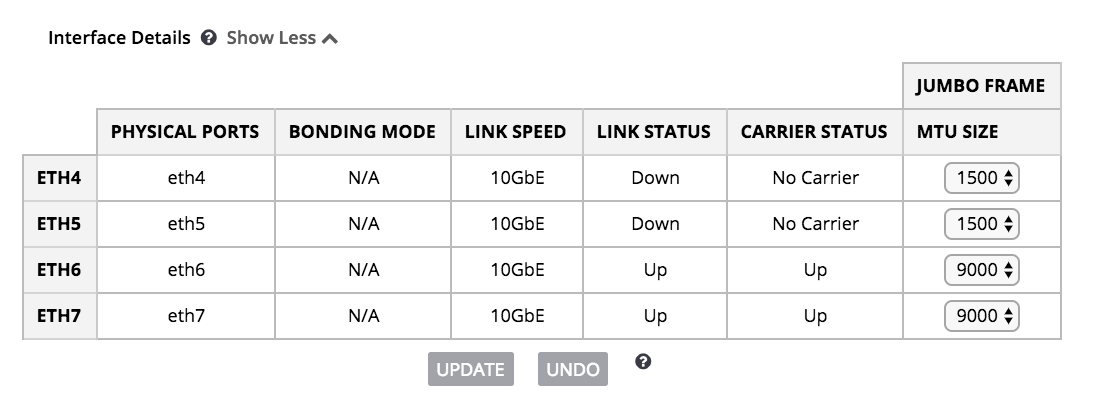 NIC Bonding with LACP provide the highest Network Reliability & BW to IP targets – Mode 0 (Active/Active)

Using all 10GbE NICs is recommended 
Allowing Data & Replication from the IPs can also make best use of all networks

When all clients can use Jumbo Frames set MTU to 9000
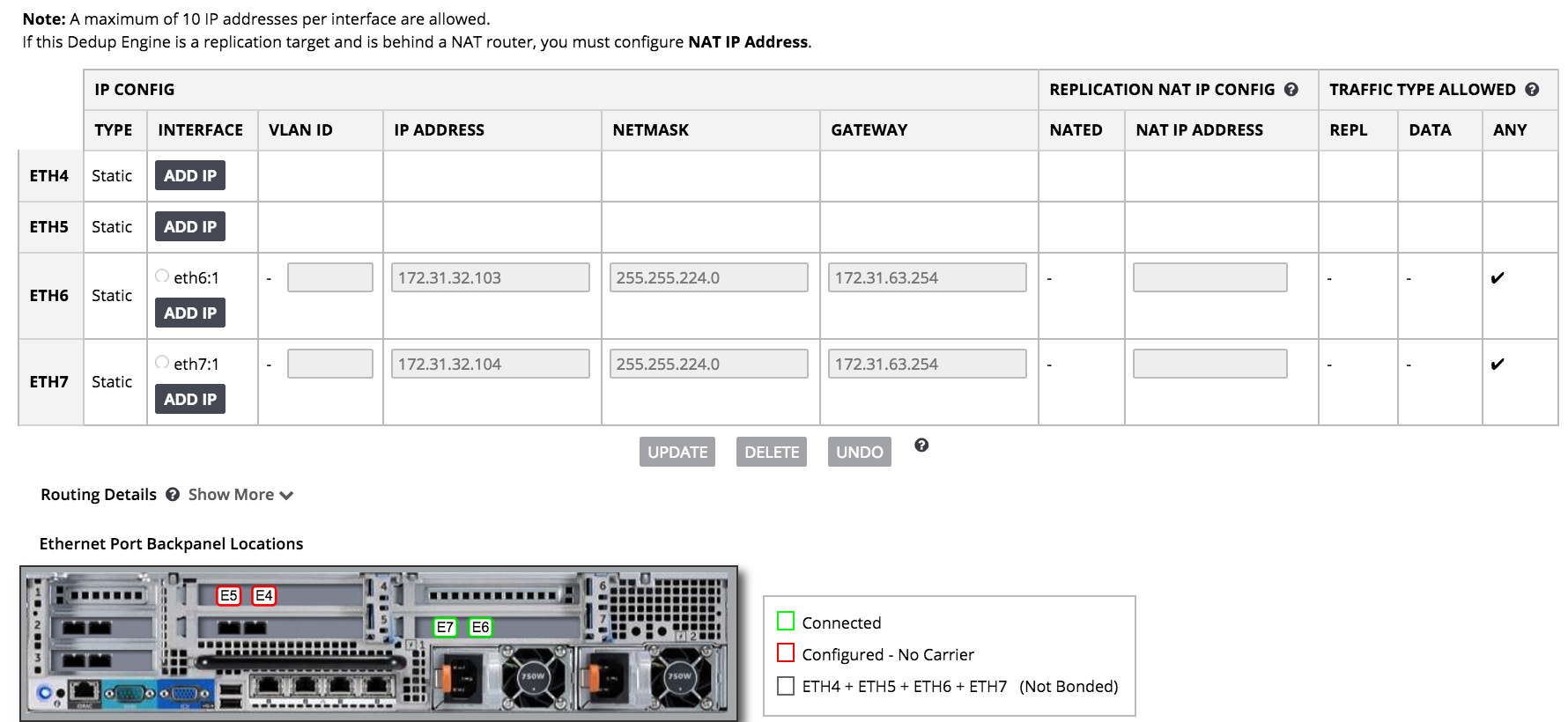 4 active 10GbE ports on each DDE provide 40Gb performance for physical data transfer or ~ 4GB/Sec/DDE to IP targets

2x16Gb FC ports (for VTL) will provide approximately 3.2GB/Sec to DDE VTL targets.
IP addresses are used for OST integration, RMAN backups, NAS and Application Shares, and Veeam container Integrations. Bigger pipes = bigger yields
17
IBA Installation
IBA installation will need the standard IBOX requirements (plus)  (Drives installed and FW update on Delivery – System installed in ~ 4hrs)

4 x 1Gb ethernet connections (mgmt per node + SA)
5 IP addresses (1 per node + 1 float + SA)

IBA DDE’s Require FC & 10GbE connections
12 x 10GbE (LACP or Independent IPs for Data & Replication)
6 x 8/16GbE FC (VTL only)

The install process will be to install the InfiniBox per normal procedure and then the IBA pieces after
[Speaker Notes: This is all the connectivity that we (Infinidat) need for the install - the customer will still need 10Gb copper/fiber or FC connectivity for data/replication traffic]
Internal FC Connectivity & Cabling
ALL INFINIDAT MANAGED

DDEs have 2 connections per internal FC switch
Each IBox node has 2 connections per internal FC switch
Total of 12 FC ports used per internal FC switch
FC switches are internal ALL INFINIDAT MANAGED!
FC internal Switches are used for iBox to DDE volumes!
* This is Not used for VTL services on the DDE.
All Pools & Volumes are Pre-configured, Zoned, & Mapped
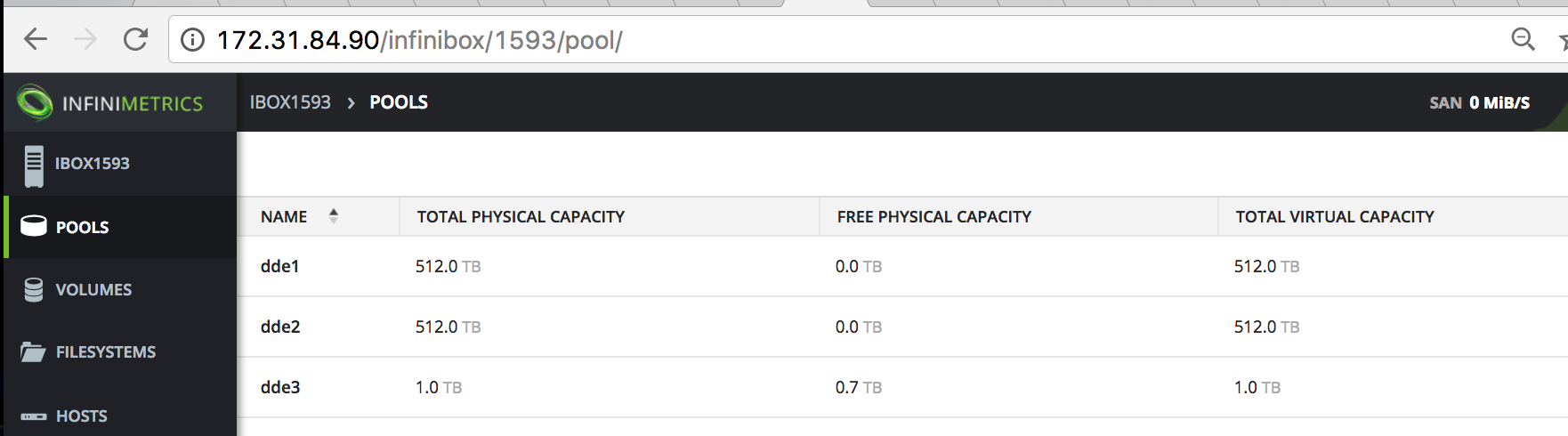 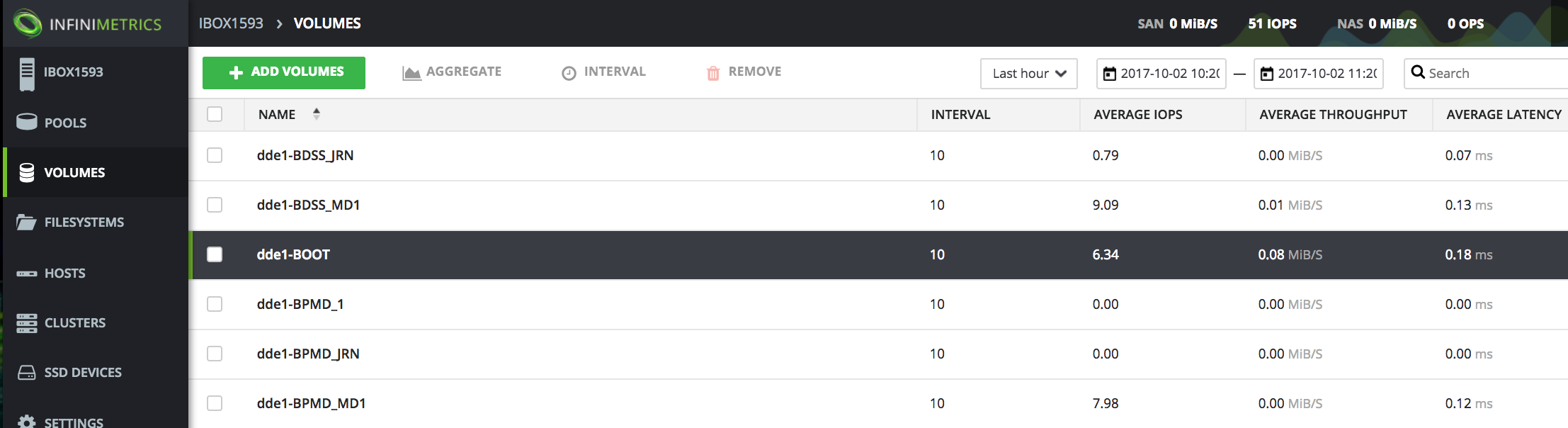 Notes On Storage Integrations
All Storage is Pre-ConfiguredDDE’s use a Boot from SAN model for Highest Performance &  ReliabilityAll Storage to Each Deduplication Engine is managed in Separate Protected PoolsAll Volumes are pre-configured and Mapped to Each DDECustomers are not responsible for Storage Management of the IBA HW or SWCustomers are not responsible for HW component Replacement (internals)Single-Sign On UI (Very INFINIDAT friendly)Integration with InfiniMetrics
DDE Volume Configuration
Block size - 4K page size 
Thick Provisioned 
Compression - IBox compression Off - Compression done in DDE software for dedupe LUNs
Pool Buffer is set to Unlimited 
Alerts  Warn - 80% Critical - 90% ( Warnings may warrant Old Backup Expiration )
20
Shutdown process
Customers will need to contact support for graceful shutdown of the IBA system at GA

To shutdown the system support will need to 1st shutdown each DDE and then the InfiniBox  

DDE reboots and Hot Spare Node Replacements 
	– Take approximately 15 minutes on GA
IBA - 12 month roadmap
Full HA for DDEs 
Mix-Mode & Gateway-mode 
use the underplaying IBOX for replication, emergency restore and secondary storage 
Add DDEs to existing customer’s IBOX
IBA based on F2280 
IBA B4K using 10TB Drives
1PB DDE capacity 
50%+ DDE performance increase 
Infinimetrics to monitor DDEs performance 
IBA replication to Leitrem cloud 
Accent (source dedupe) to support more platform
22
Questions?
23